Projet pédagogique pour un atelier incluant l’utilisation du numérique
Publié dans la communauté en ligne FormationSphère
Pourquoi cet atelier?
Il est possible d’y faire de la création, de la répétition, de l’interprétation
=>La musique fait appel à des intelligences multiples
Atelier: partager sa passion
LA MUSIQUE
Quels supports numériques utiliser?
Vidéo personnelle, Youtube, Deezzer, Spotify, CD, MP4, Radio, Shazam (pour trouver titre et auteur), TV
Atelier: partager sa passion
LA MUSIQUE
Mise en situation : 
Écoute, solfège, instruments, film ou photo (avec autorisation) d’une sortie concert,  d’un festival, interprétation, impro
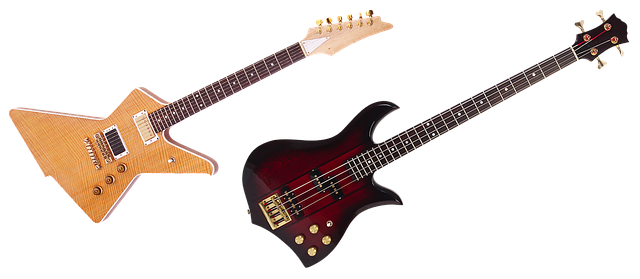 Atelier: partager sa passion
LA MUSIQUE
Comment respecter les droits d’auteur? 
Utiliser des sites comme SoundCloud, Jamendo, ccMixter… ou être l’auteur!
Etre l’interprète mais décisionnaire de sa diffusion; citer l’auteur et respecter ses règles
Être interprête, mais auteur de sa vidéo
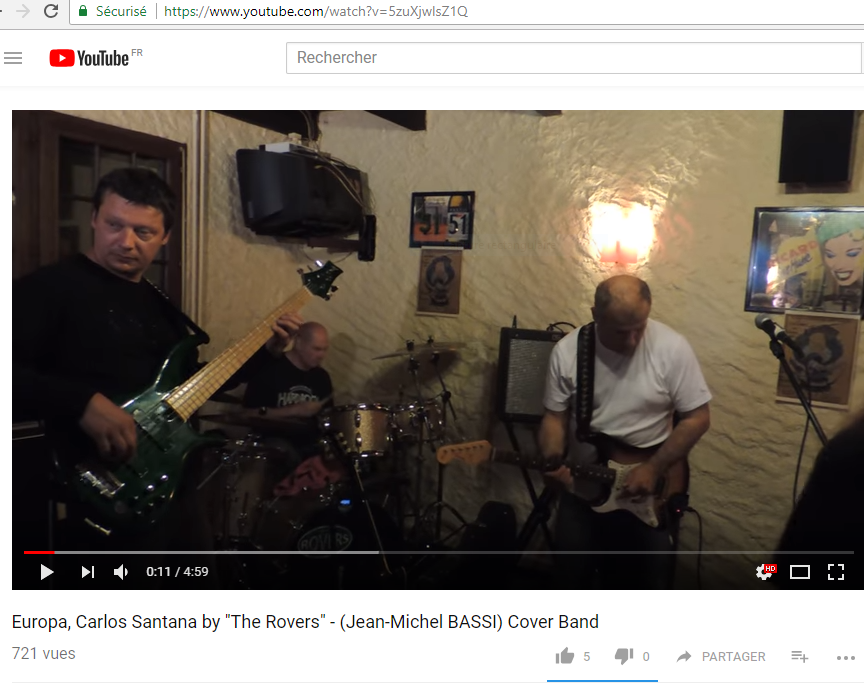 https://www.youtube.com/watch?v=5zuXjwIsZ1Q
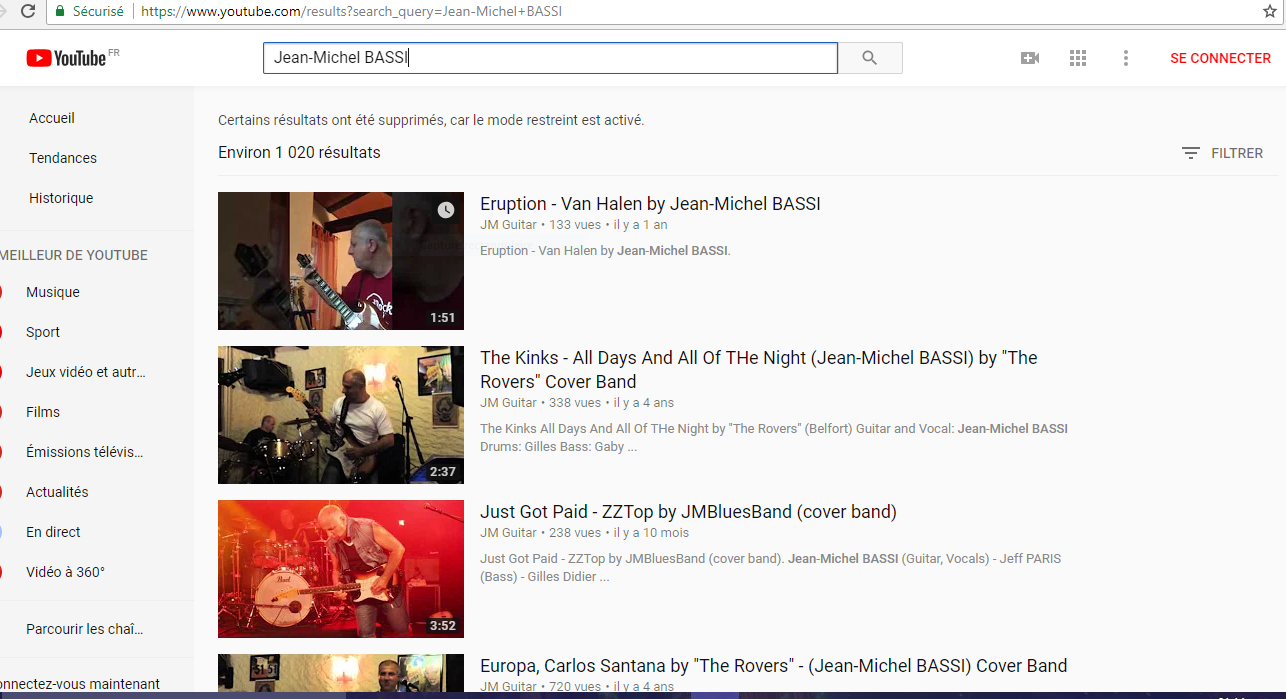 Être auteur ou interprête
In English please…
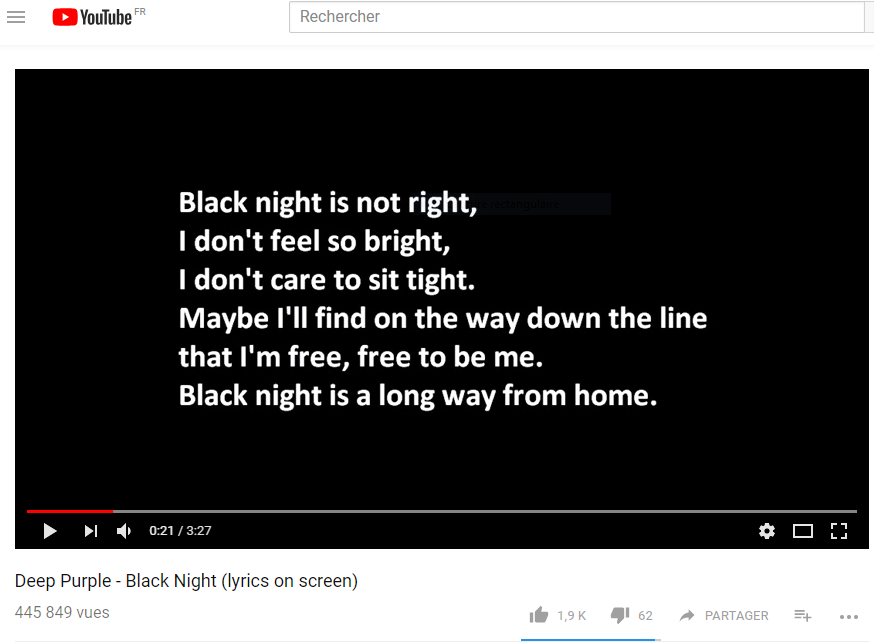 https://www.youtube.com/watch?v=Ce_yGjUAqk8
Ecouter d’abord?
Travail d’écoute (musique, paroles en anglais)
Travail de diction (chant, vocalises, rap)
Travail kinesthésique (déplacer ses doigts sur une guitare, frapper une baguette sur une batterie)
Travail d’observation (assister à un concert, apprendre la position des doigts, solfège)
Contributions
Jean Michel BASSI: relecture, vidéo, interprétation musicale et vocale
Anne ROMAND: organisation, rédaction, recherches, relecture, harmonisation